How Strong school library media programs benefit principals, teachers, and students
Most Popular Librarian Roles
According to administrators, librarians are
Reading motivators
Instructional supporters
Teachers
Managers of instructional resources 
Providers of professional development/in-service
(Lance, 2012)
[Speaker Notes: The Lance survey asked administrators to rank what roles they thought their librarian played in their schools.]
Reading Motivator
Family Reading Nights
Book Fairs
Connecting with parents to share information
Building partnerships with community members
“Reading in the Schools” Day
Reading “Holidays”
    Ex. Teen Read Week, Children’s Book Week, Read   	Across America
Reading Motivator
Hosting guest authors, illustrators, storytellers
Book clubs
Encouraging reluctant readers
Seasonal and holiday promotions
Promoting state book lists and award-winning books
Summer reading programs
Partnership with public libraries
Creating engaging displays to “draw them in”
Reading Motivator
Responsible for reading incentive programs

Encourages the use of best practices in literacy and reading motivation
   Self-Selected Reading/Free Voluntary Reading (Best Practice!)
1.          Students choose books of interest with no restrictions
Can be implemented through a daily DEAR (Drop Everything And Read) time
Shown by research to improve reading comprehension, spelling, writing, vocabulary, and reading motivation (for all students, but especially reluctant readers, ESL students, and students with low SES)
                                                               (Krashen, 2004)
Administrator Quote
“This elementary school has a librarian who has instilled a love of reading in all students, including the most reluctant. She finds books that are appealing to individual students & sets them aside. This individual attention has created a library that is magical in the eyes of our students.”
(Lance, 2012)
Instructional Support - Purchasing
Librarians use criteria for selection of library materials.
   - Are they appropriate for their students?
   - Do they reflect the developmental, cultural, and 
	learning needs of the students?
   - Do the items promote active and authentic 
	learning with a variety of formats and activities?
   - Do they support the curriculum and Common Core?
Librarians must operate on a budget and purchase items to best support the curriculum.
[Speaker Notes: Authority, scope, accuracy, timeliness, relevancy, potential use, style, format, recommendations, diverse point of view, bias]
Instructional Support - Teachers
Use their knowledge to pull the appropriate materials a teacher may need to teach a topic.
   - Books, eBooks, magazines, database resources, websites, audio/visual materials
   - Informational text   - Materials to support the Common Core
Instructional Support - Curriculum
Librarians have their own curriculum and skills that they teach.
   - Project-based learning/inquiry
   - Big Six/Super Three
   - AASL and the Common Core Crosswalk
Can help teach students
   - Research skills
   - Website evaluation and information literacy   - Content-area standards
   - Lifelong love of reading
AASL Common Core Crosswalk
(“AASL Learning Standards & Common Core State Standards Crosswalk,” 2013)
[Speaker Notes: http://www.ala.org/aasl/guidelinesandstandards/commoncorecrosswalk]
AASL Common Core Crosswalk
Sample – Grade 3
         Common Core State Standard			             AASL Standard
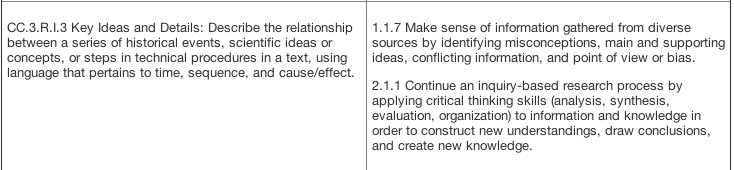 (“AASL Learning Standards & Common Core State Standards Crosswalk,” 2013)
Teacher Quotes
“Being a fairly new teacher, I am still learning. Our librarian is one of the first resources I go to for help.”

“Our librarian was incredibly helpful to me in putting together a research project. I have more confidence as a teacher because of her efforts.”
(Lance, 2012)
Value to Teachers of Collaboration with Librarian
More teachers believe they do a better job when collaborating with their librarian than when going it alone.
When it comes to teaching their students
    - Information literacy
    - Independent learning
    - Social responsibility
(Lance, 2012)
Collaboration with teachers
Provides an authentic learning experience for students
Library skills are taught in the context of content-area instruction and classroom learning.
Teachers and librarians work closely together to plan lessons.
Librarians find and provide the best materials for teachers to support what is being taught in their classrooms.
The Common Core emphasizes research!!!
Fixed, Flexible, or Hybrid
Fixed
Flexible
Librarian is in the rotation.
Scheduled classes
Planning period for classroom teacher.
Librarians teach library skills in isolation hoping the skills will be used one day.
Open access to the library.
Allows teachers to schedule classes on-demand.
Librarians provide in-context instruction.
Students can come to the library to check out or research as needed.
Allows the librarian time for the essential task of matching readers to books 
Allows more time for library administration tasks
Shown by research to be the most effective library schedule
Teacher Quote
“My kids use the library like crazy, and our librarian has a very inviting & friendly personality. Kids just get better the more they use the library. Thank goodness we have a librarian who is so available to us.”
(Lance, 2012)
Based on research, What staff position IMPROVES reading skills in students of all ages?
Certified Librarians
Study analyzed data from the Colorado Assessment Program.
Grades 3-10
45% of students who attend schools with librarians tend to increase their test scores over the course of a school year.
29% of students who have never had a school librarian on their campus tend to increase their test scores.
(Lance & Hofschire, 2012)
State of TennesseeMinimum Requirements
1.       “A school having a current average daily membership of 550 or more students shall have a full-time library information specialist with endorsement as a library information specialist.”
2.	“A school with a current average daily membership of 400 to 549 students shall have a half-time library information specialist with endorsement as a library information specialist. During the time that the library is open during regular school hours and the library information specialist is not present, the principal shall designate staff member(s) to provide supervision to the students in the library.”
3.	“In a school with fewer than 400 students, the principal or staff member designated by the principal, shall serve as a library information coordinator. If the library information coordinator is not present during the time that the library is open during regular school hours, the principal shall designate staff member(s) to provide supervision to students in the library.”
(Tennessee State Board of Education, 2008)
Parent Volunteers or Library Aides Don’t
Have knowledge of pedagogy or the curriculum (library or classroom)
Have the training, skills, or time to 
   - Adequately explain research methods
   - Answer library-related questions
   - Foster a love of reading in students
   - Collaborate

AS WELL AS A LIBRARIAN CAN!

(Klenke, 2012)
Teacher and Co-Teacher: Technology
Staying current with trends in technology and technology instruction
Providing technology PD to teachers
AASL Standards for the 21st Century Learner/Common Core standards involving technology
Database instruction
Embedding technology, digital citizenship, and information literacy skills into instruction and library services
LibGuides and pathfinders for research
eBooks and eReaders and other technology/devices (such as Playaways)
Manager of Instructional Resources
Processing new materials
Weeding the collection
Circulation of materials
Managing the overall library and use of materials.
Managing student, parent, and community volunteers that help out in the library.
Professional Development Provider
Providing teachers with professional development
   - New books and new technology
   - Materials to support the Common Core  
Attending webinars
Library newsletters or sharing snippets of information via e-mail or library blog
Presenting at faculty meetings or in other settings
Sharing what was learned at a conference or professional meeting
Librarians As Leaders
Leadership Role
Researches also asked administrators to rank six practices in order of importance. 
The largest percentage ranked these five practices as “essential” or “desired”.

Librarian is appointed to key school committees (88%)
Librarian and teachers design and teach units together (82%)
Librarian provides in-service, professional development to faculty (78%)
Access to the library is scheduled on the basis of instructional needs rather than a regular or required fixed schedule (74%)
5. Regular meetings between the librarian and principal (66%)
(Kachel, 2012)
[Speaker Notes: #5 – Regular meetings between the administrator and the librarian.]
Leadership Role
Librarians lead by also
	- Connecting students and teachers to the real 
	world and materials outside of the library.
	- Participating in professional leadership 
	opportunities
		* Conference presenter
		* Officer for a professional organization
Research
Test Scores and Student Achievement
Studies focusing on
Library Media Programs and Student Achievement
Research has consistently demonstrated that…
Students score an average of 10-20% higher on reading and achievement tests when their school has a strong library media program. This effect holds, regardless of other school conditions such as student-teacher ratio, overall per-pupil spending, student demographics and community socio-economic conditions.
Furthermore, qualitative research shows that the relationship is causal: Effective library media programs directly contribute to higher student achievement.
(Lance & Hofschire, 2012)
A successful library media program is made up of
Numerous important elements, and researchers have identified a number of specific factors that correlate with higher student achievement. However, these individual factors can be categorized into the following four main categories. Research has shown that student achievement is higher when...
(Lance & Hofschire, 2012)
Factors that contribute
A. Library media centers 
     are staffed at higher 
     levels (more positions, 
     more hours).B. Library media centers
    have larger collections 
    of better quality  
    information resources.
C. Library media centers 
    and resources are used 
    more frequently by 
    students and staff.
D. Library media specialists 
    spend more time 
    collaborating with 
    classroom teachers to 
    teach information 
    literacy curriculum 
    standards. 
                                      (Lance & Hofschire, 2012)
“The library is especially important for children of poverty, because they have very little access to books at home (Feitelson and Goldstein, 1986), at school, and in their communities. The library is often their only source of books.”
Study after study has shown that library quality is related to reading achievement at the state and national level. (Lance, 2004)
Quote
“Learning just doesn’t happen in a classroom, it needs to be encouraged, supported, directed, and inspired—all those things happen in the strong school library.”
- Connie Williams
(Lance, 2012)
Students—What It’s All About
With libraries and librarians…
Students read more for fun and on their own time.
“I've been able to visit the library during my lunch hour or after school to study in a peaceful environment and check out books in the comfort of my school's library.”
2.      Students conduct deeper inquiry into subject areas.
“The library gives me the option to go back and do more extensive research on certain subjects that I’m studying. That has helped my grades improve—as well as my attitude.”
Students’ reading and language skills improve. 
“I went through three books that were fairly long that averaged about 700 pages each. Since I started reading these books, I have learned to use and master several words that were not in my regular vocabulary.”
“My Media Center rocks for a myriad of reasons. To begin with, it is simply outstanding to see the transformation that it has undergone. New laptop computers, interesting books, plush couches, and a SMART Board are among the products of the renovation. Honestly, the aesthetic aspect of the building makes a big difference in the way the students view the Media Center, and so–improving the inside encourages pupils to enter and take part of the library’s resources. Also, the comfort level has increased. Instead of the stuffy, uncomfortable environment associated with libraries, bright, wrap-around couches and chairs have allowed Robinson students to relax and learn simultaneously. Overall, the Media Center rocks!” –Daniela, Senior
(“Students at New York life revitalizing high school libraries sites talk about why their high school library media centers ‘rock’!”, 2006)
In fact…
“Until poverty is drastically reduced or eliminated, school needs to defend children against the effects of poverty.  This means providing nutrition, health care, a clean environment, and books.  For policy, this means continued and expanded support for free/reduced meal programs, school nursing care, and, of course, improved school and classroom libraries.”
Strong, well-funded school libraries with a certified library media specialist have been identified as one way that we can protect students from the impacts of poverty.  
“Predictors related to access to reading material are strong and consistent predictors of reading test scores.”
“Providing access to books can, at least to some extent, make up for the effects of poverty on reading…increasing access to books can not only help students enormously—it can even mitigate the effects of poverty on school achievement and literacy development.”
“The school library may be the only source of books for students living in poverty.”
(Krashen, 2011)
Why Do I Love My Library?
This video was a winning entry in ALA’s “I Love My Library” student video contest.
  
STUDENTS
LOVE
LIBRARIES!
http://youtube/3XRFWHGUP-M
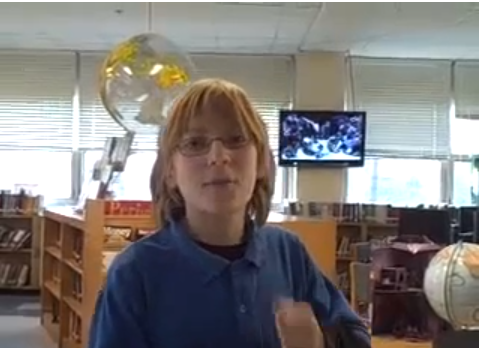 (Gross, Ryan, & Thorstraten, 2011)
[Speaker Notes: MAC Version]
What’s in it for me?
What role do you see the librarian playing in your school?
What do you value about the library program?
What do you want your teachers and students to experience with the school’s library program?
(Lance, 2012)
When administrators endorsed their school library program as being an essential component in raising student academic achievement, test scores of their schools were consistently higher.
“We see over and over that the leadership and support of the building principal is a key factor in the success of the school library program, which has a huge impact on the teaching and learning culture of the school.”
			- Keith Curry Lance
(Lance, 2012)
Presentation Created by
Diane Chen, Hattie Cotton STEM Magnet Elementary in Nashville, TN
Kanina Davis, Rossview Elementary School in Clarksville, TN
Amanda Mason, E.W. Grove School in Paris, TN
Holly Matthews, Farragut High School in Knoxville, TN
Shannon Minner, Mitchell Neilson Primary School in Murfreesboro, TN
REFERENCES
References
“AASL Learning Standards & Common Core State Standards Crosswalk.” (2013). Retrieved from 
     http://www.ala.org/aasl/standards-guidelines/crosswalk
Feitelson, D. & Goldstein, Z. (1986) Patters of book ownership and reading to young children in Israeli 
     school-oriented and nonschool oriented families. The Reading Teacher, 39, 224-230.
Gross, R., Ryan, N, & Thorstraten, B. (2011, April 15). @Ben needs the library! [Video File]. Retrieved from
     https://www.youtube.com/watch?v=3XRFWHGUP-M&safe=active
Kachel, D. (2012). What school administrators think about their school library programs. Administrator, 33-35. 
Klenke, A. (2012, March 13). Want better reading scores?  Hire a full-time librarian. Retrieved from   
      http://www.care2.com/causes/want-better-reading-scores-hire-a-full-time%20librarian.html#%20ixzz1pCrjvfn
Krashen, S. D. (2004, November 21). 88 generalizations about free voluntary reading. Retrieved from
     http://www.sdkrashen.com/content/handouts/88_generalizations.pdf
References
Krashen, S.D. (2011). Protecting students against the effects of poverty:  libraries.  New England Reading Association Journal. 
     Retrieved from http://www.sdkrashen.com/content/articles/protecting_students.pdf
Lance, K. C. (2004.) The impact of school library media centers on academic achievement. In Carol Kuhlthau 
     (Ed.), School Library Media Annual, 188-197. Westport, CT: Libraries Unlimited.
Lance, K.C. (2012). What’s in it for me? How administrators & teachers benefit from strong school library 
     programs [PowerPoint Slides]. Retrieved from http://www.slideshare.net/KeithCL/whats-in-it-for-me-how-
     administrators-teachers-benefit-from-school-library-programs
Lance, K.C. & Hofschire, L. (2011). Something to shout about:  new research shows that more librarians means higher   
     reading scores. School Library Journal.  Retrieved from http://www.slj.com/2011/09/industry-news/something-to-shout-about-new-
     research-shows-that-more-librarians-means-higher-  reading-scores/#_
References
Lance, K.C. & Hofschire, L. (2012). Change in school librarian staffing linked with change in school performance, 2005 to 2011. 
     Retrieved from http://www.lrs.org/documents/closer_look/CO4_2012_Closer_Look_Report.pdf
“Students at New York life revitalizing high school libraries sites talk about why their high school library media centers ‘rock’!”
      (2006). Adolescents Read, 2. Retrieved from    
      http://publiceducation.issuelab.org/resource/students_at_new_york_life_revitalizing_high_school_libraries_sites_talk
       about_why_their_library_media_centers_rock
Tennessee State Board of Education. (2008). Minimum Requirements for the Approval of Public Schools. Retrieved from
     http://tntel.tnsos.org/TEL-Dept_of_Ed-Legislation-0520-01-03.pdf